Monday 8th June 2020
Good Morning Primary 3!

French: Bonjour la class!  Ca Va?

Can you say todays date 
in French? 
Aujourd’hui c’est (L…………)
8th (J…………) 2020.
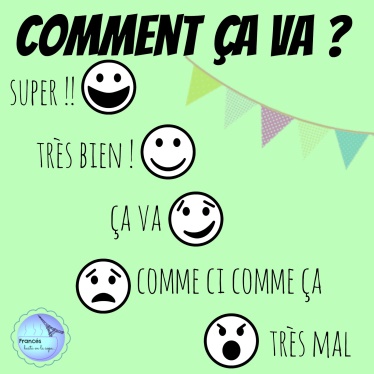 [Speaker Notes: Hello c]
Literacy
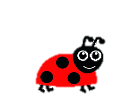 LI: We are learning to recognise, read and make words containing the ‘y’ ‘u’ and ‘gn’ phonemes.
This is a consolidation week which means we will be revising the sounds that we have been working on at home. 

Read the following sounds:
		y		u		gn

2. Can you think of 3 words which contain each sound?

3. Attached to this blogpost is a Roll and Read activity – you can print it out or look at it online. Can you read all the words on the sheet?
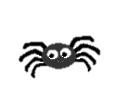 Stage 3 Sounds Revision
L.I. I can use knowledge of sounds, letters and patterns to read words.
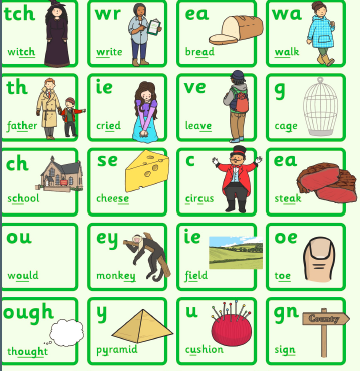 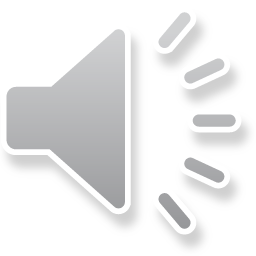 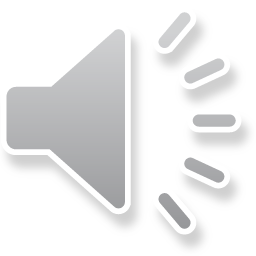 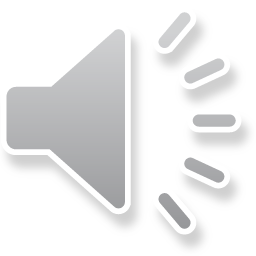 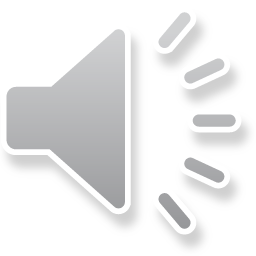 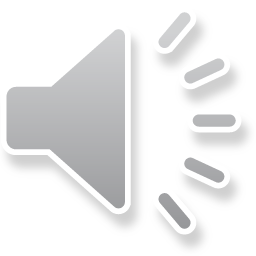 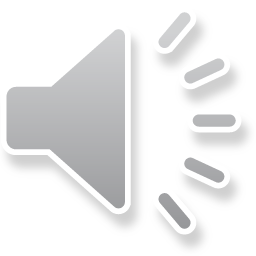 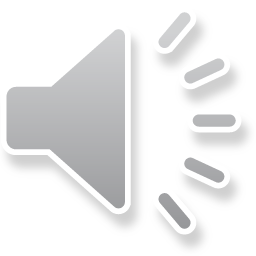 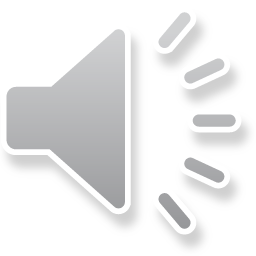 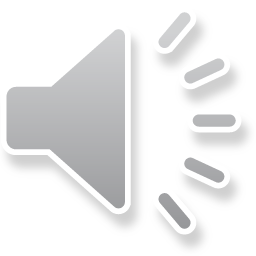 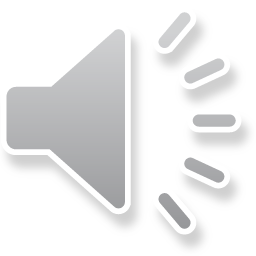 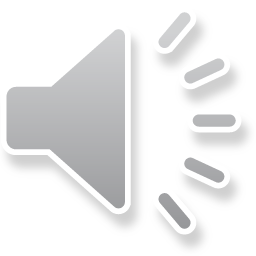 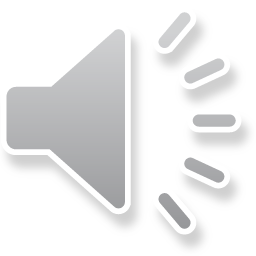 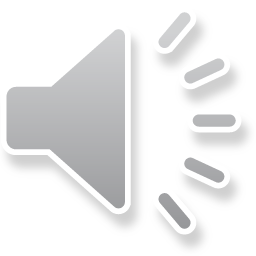 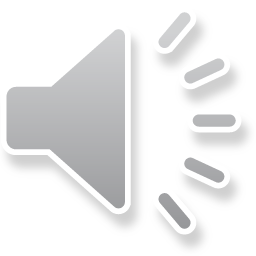 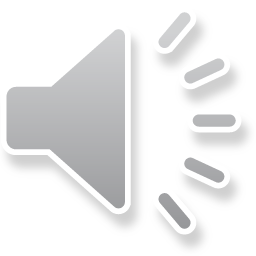 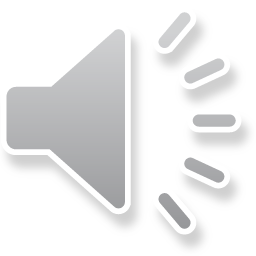 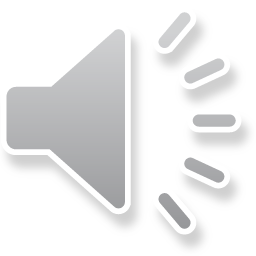 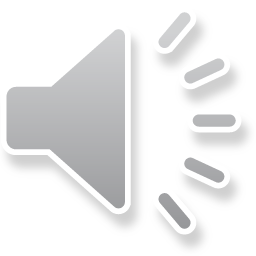 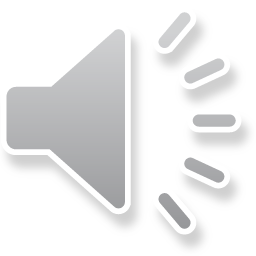 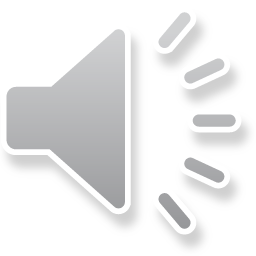 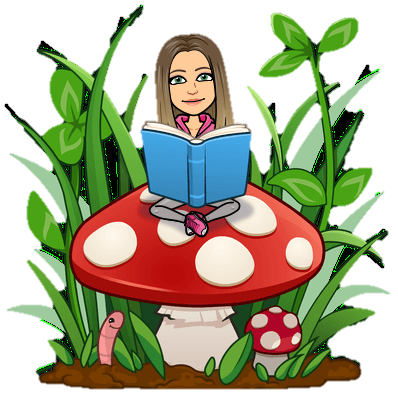 Reading
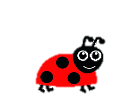 We are learning to read fluently.
https://www.oxfordowl.co.uk/?sellanguage=en&mode=hub

Username – stantsps3
Password – primary3

Click the ‘My Class Login’ button and type the above username and password. 
Go to ‘My Bookshelf’ and enter your child’s age and perhaps a genre that they may find interesting. 
Click on a book and begin reading.
*You could also read a book from your house if you would like*
Today, I would like you to read for 10-15minutes. Look out for new or tricky words.
I Am Enough   by Grace Byers
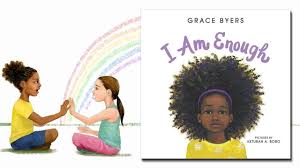 https://www.youtube.com/watch?v=Mp4GZ1I0pfY
Mathematics Data Handling L.I – We are learning to sort items using a pictogram.
Watch – https://www.bbc.co.uk/bitesize/clips/zs4xn39









Task – On the next slide there is a pictogram. Can you use the information from the graph to answer the questions?
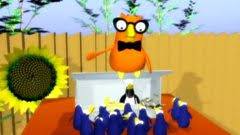 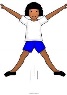 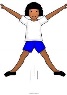 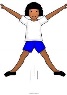 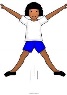 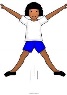 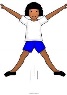 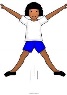 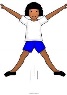 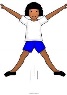 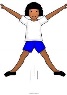 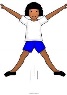 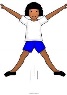 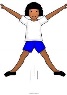 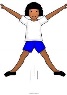 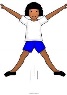 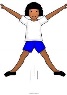 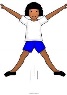 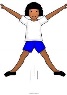 Question 1: Who done the most exercise?

Question 2: Who did the least amount of exercise? 

Question 3: How much exercise did Max do?

Question 4: Which children completed the same amount of exercises?
Health and Wellbeing

L.I – We are learning to understand how our muscles work.

There are about 640 muscles in our bodies and the most important muscle is our heart. 
Some muscles, like our heart, move without us thinking.
Other muscles, like the ones in our arms and legs, only move when we tell them to. 

Watch this short video to find out more - https://www.youtube.com/watch?time_continue=120&v=j918PoWWaB0&feature=emb_title
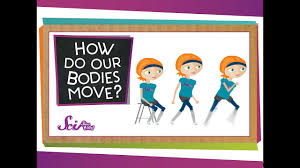 Health and Wellbeing

L.I – We are learning to understand how our muscles work.

Activity 

Can you complete all of the simple tasks below? 
Whilst you are completing the task, can you work out what parts of your body and muscles you are using?

Do a star jump

Lift an object up from the floor

Chew a piece of food

Close your eyes
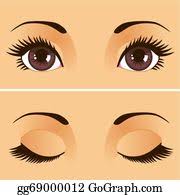 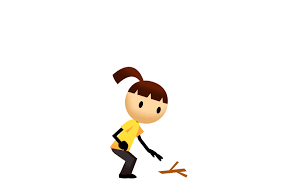 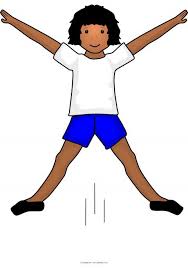 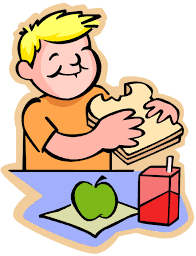 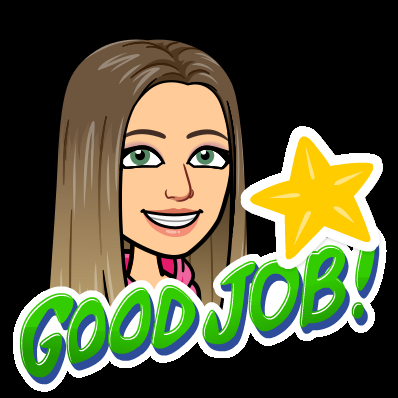 You have completed todays activities!Enjoy the rest of your day! 